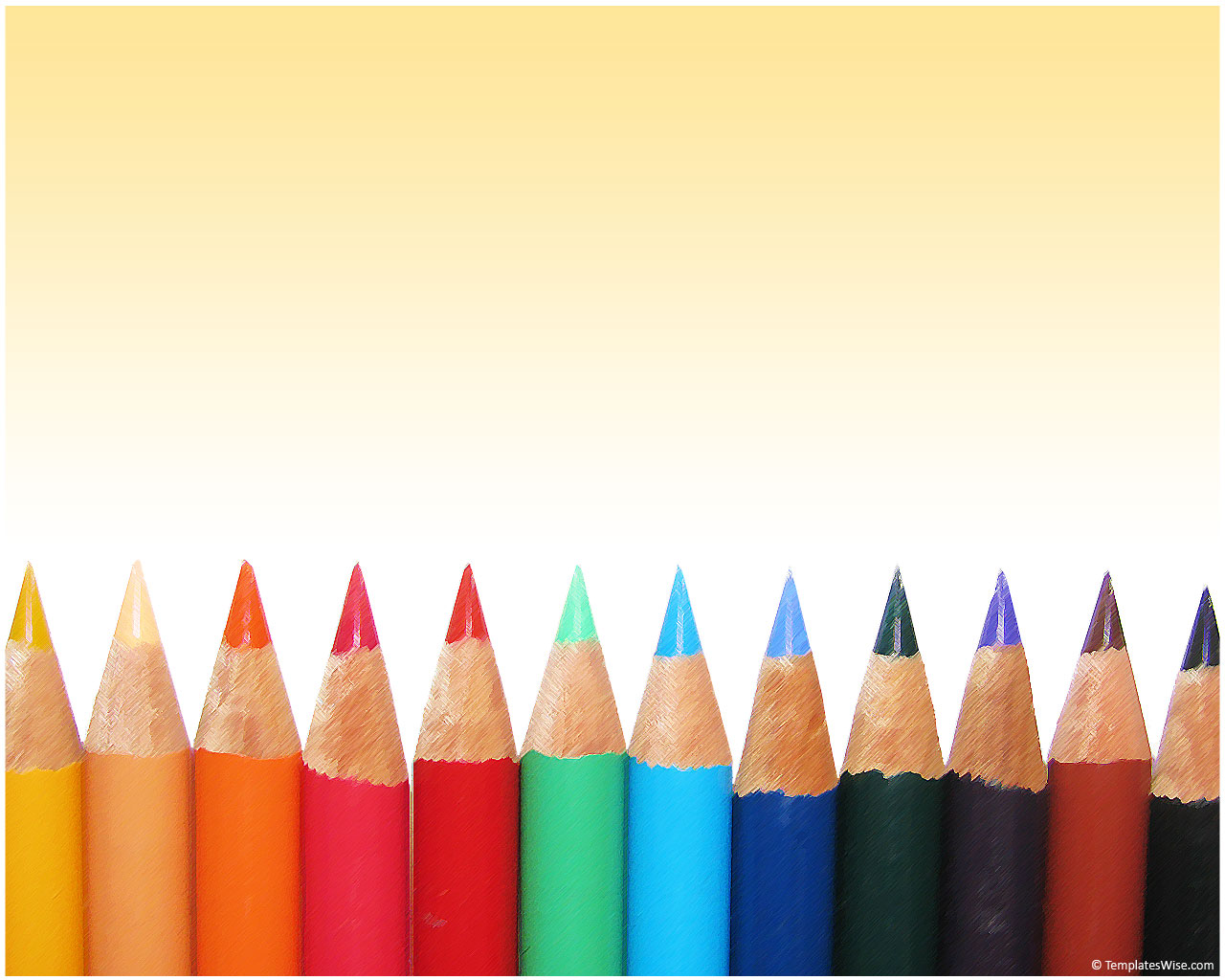 Организация и проведение тематического контроля в СПДС
Подготовила: Тимофеева Т.В. 
старший воспитатель 
СПДС №6 «Солнышко»
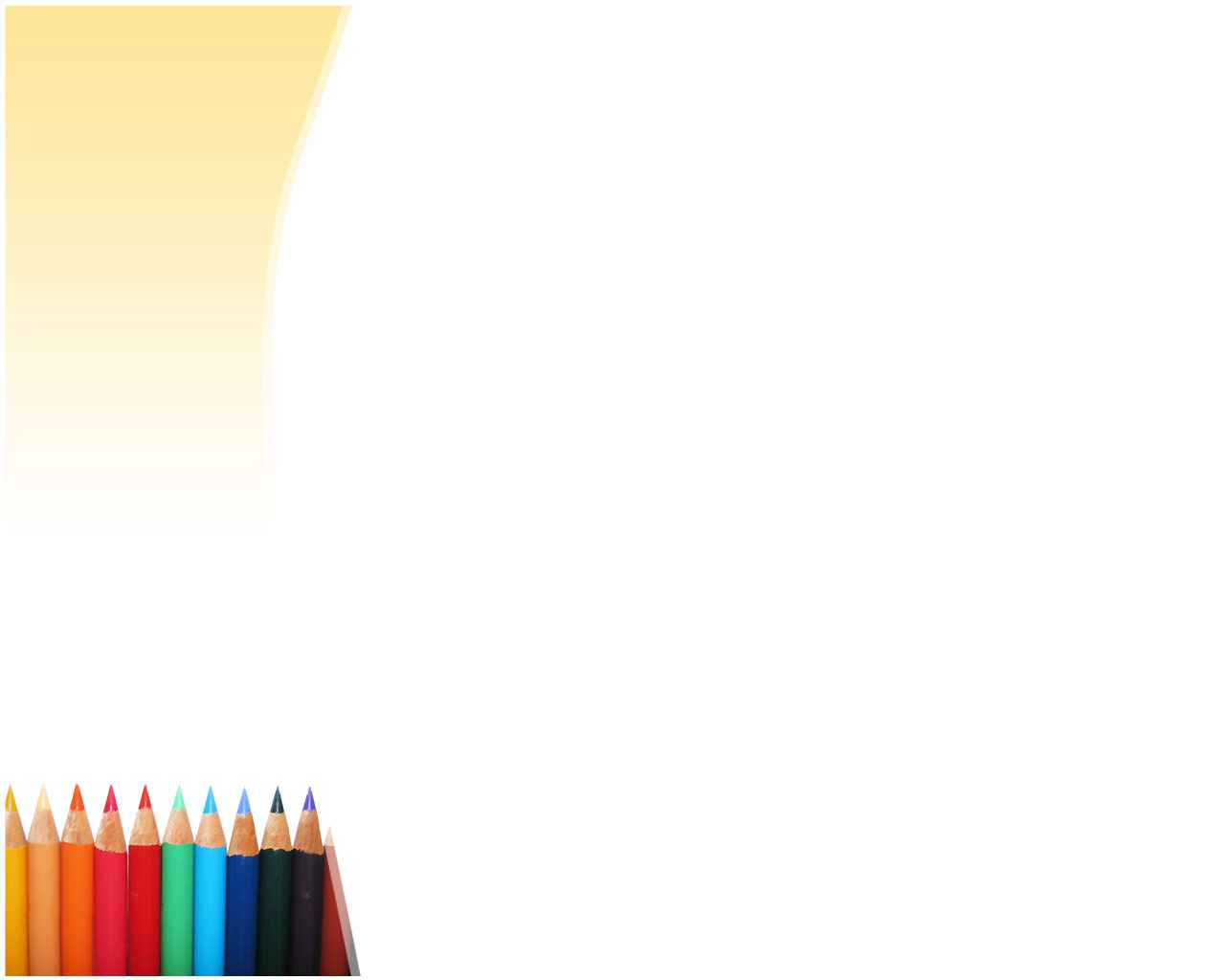 Тематический контроль
проводится с целью всестороннего изучения уровня работы по определенной узкой теме.
	Он позволяет глубже изучить вопрос, вскрыть причины и определить направления оказания помощи.
Нормативной база организации контроля 
   Приказ «Об организации тематического контроля в СПДС»
   Приказ «Об итогах тематического контроля»
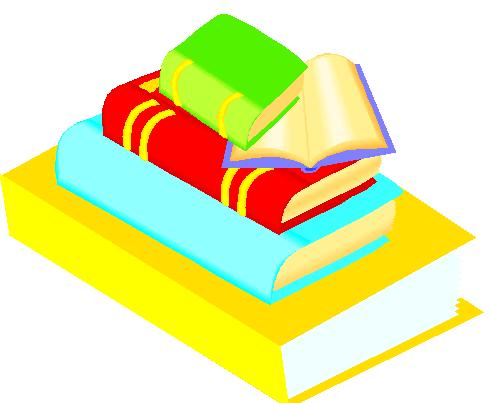 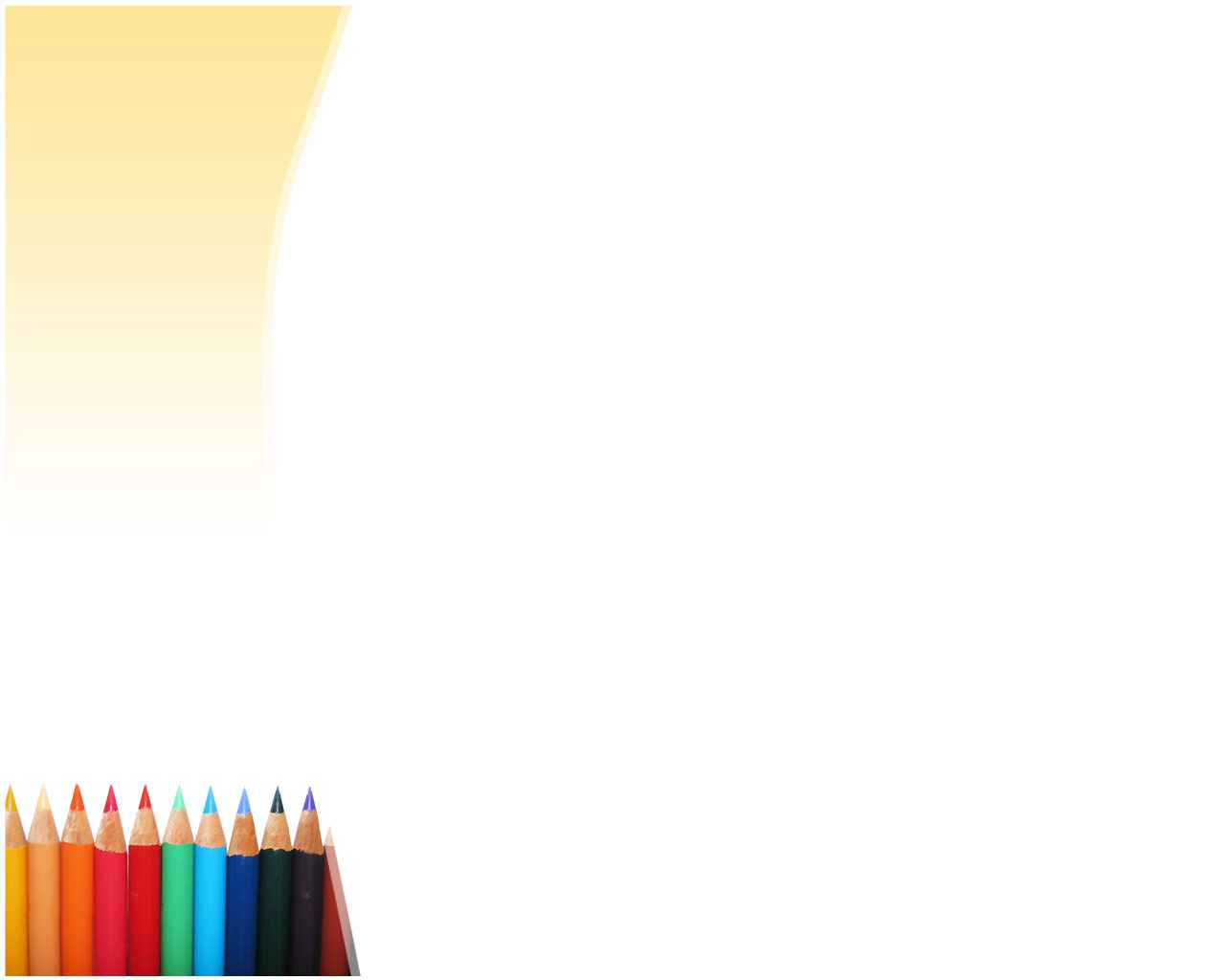 Государственное бюджетное общеобразовательное учреждение Самарской области
средняя общеобразовательная школа № ____
города Жигулевска городского округа Жигулевск Самарской области
структурное подразделение детский сад №___«___________________»

ПРИКАЗ
от 10.01.2012г.  № _____________
 
«Об организации тематической проверки»
	В соответствии с планом работы СПДС №___ «______________» в целях изучения результативности работы по ___________________________________ у детей дошкольного возраста

ПРИКАЗЫВАЮ:
1.   В срок с ___________ по ___________ г. провести тематическую проверку результативности работы педагогического коллектива по ______________________________________________

2.   Утвердить состав комиссии в составе:
Руководитель СПДС    
Старший  воспитатель
Медсестра (по необходимости) 
3.   Информацию о результатах проверки обсудить на педагогическом совете ________________.



      Руководитель СПДС _____________
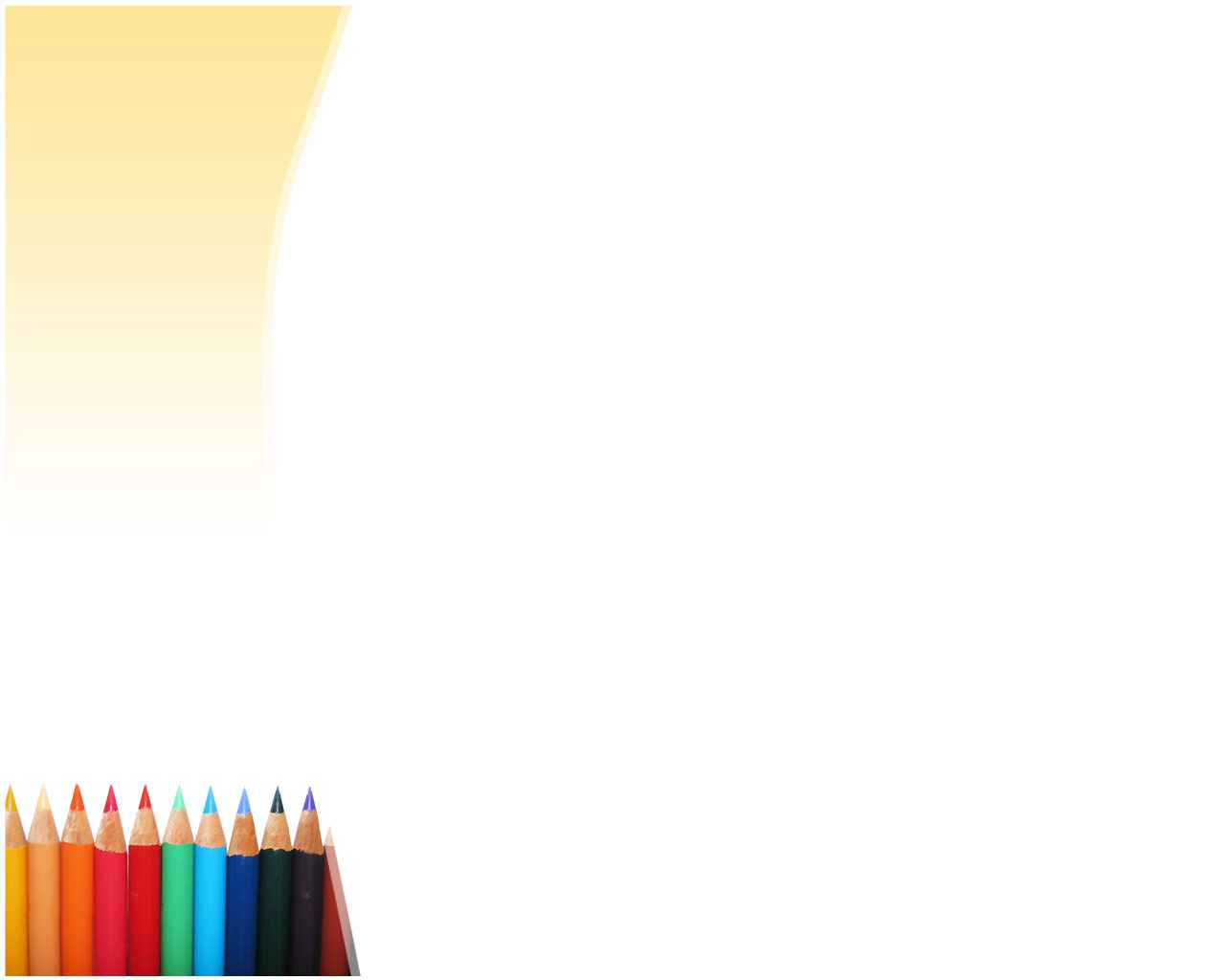 Этапы работы по тематическому контролю
I.   Постановка целей тематического контроля.
II.  Составление плана тематического контроля с учетом специфики детского сада и результатов работы по выбранной теме в предшествующие годы.
III. Подготовка руководителя к проведению  тематического контроля.
IV. Распределение обязанностей, вопросов к изучению, определение сроков выполнения работ.
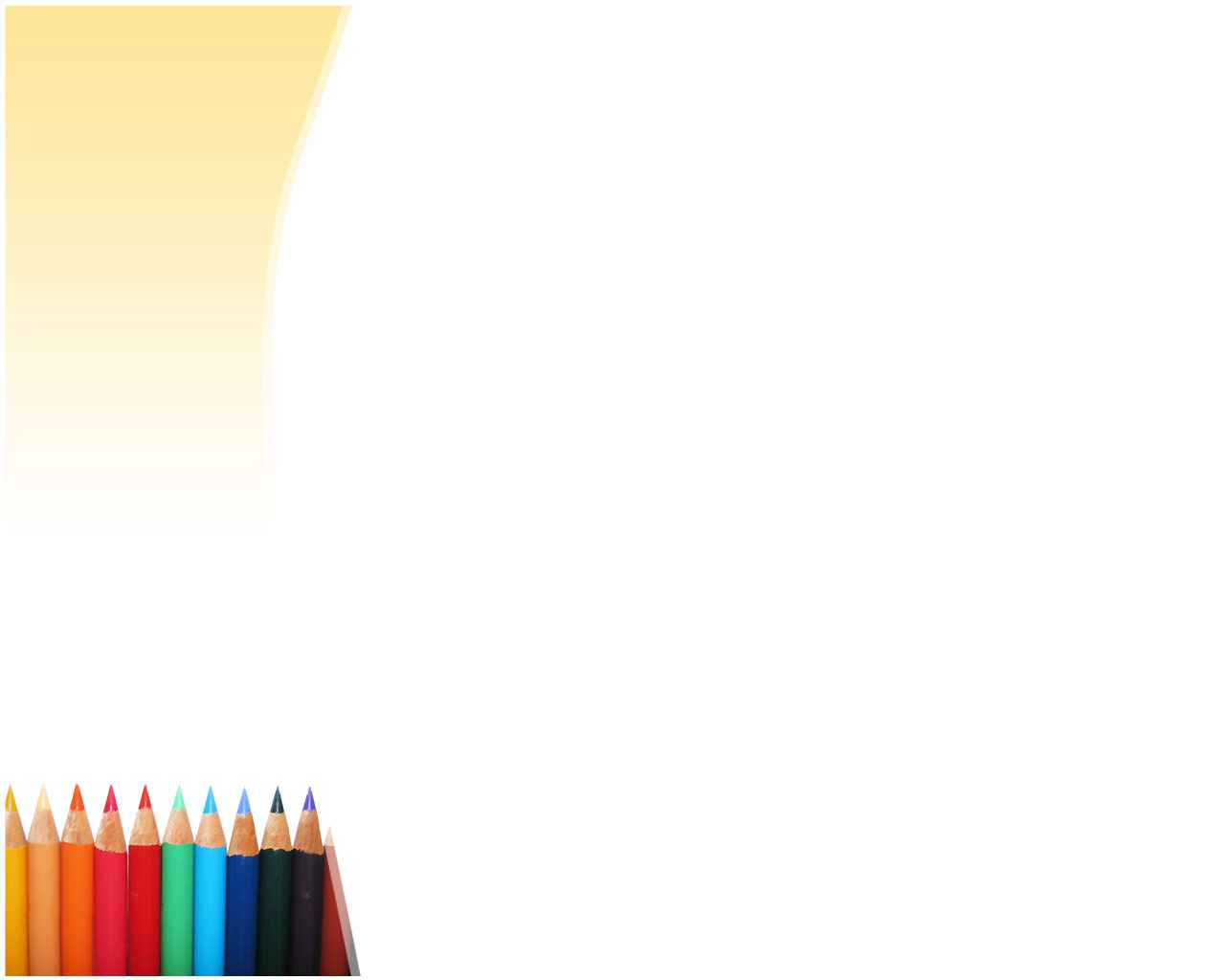 Главным предметам тематического контроля является определение наличия системы работы, направленных на реализацию Основной общеобразовательной программы СПДС. 
Содержанием тематического контроля является изучение состояния воспитательно-образовательной работы с детьми по данной проблеме.
Определяя тематику контроля, необходимо, прежде всего, учесть основные направления работы детского сада в текущем учебном году и сформулировать в соответствии с этим цели тематических проверок.
  	Исходя из цели, определяется содержание методического контроля (анализируется то, что прописано в цели).

Тематику контроля могут определить:
 результаты оперативного контроля (если в результате этого были выявлены определенные недостатки)
изучение внедрения материалов семинара, проведенного в дошкольном учреждении, внедрению педагогами передового педагогического опыта или новых педагогических технологий и т.д.
План  проведения тематической проверки
Освоение детьми Основной общеобразовательной программы (по данному разделу);
  Уровень педагогического мастерства воспитателей и, возможно, определить причины их неудач в формировании знаний у  детей, воспитании у них определенных качеств, в их развитии,
   Состояние планирования, анализ которого позволит определить наличие или отсутствие системы работы по проблеме, что также может являться причиной слабого овладения детьми Программой;
   Анализ условий для осуществления работы по теме, наличие или отсутствие которых может способствовать или мешать реализации Программы, 
   Анализ взаимодействия педагогов с родителями, без которого картина педагогического воздействия будет неполной.
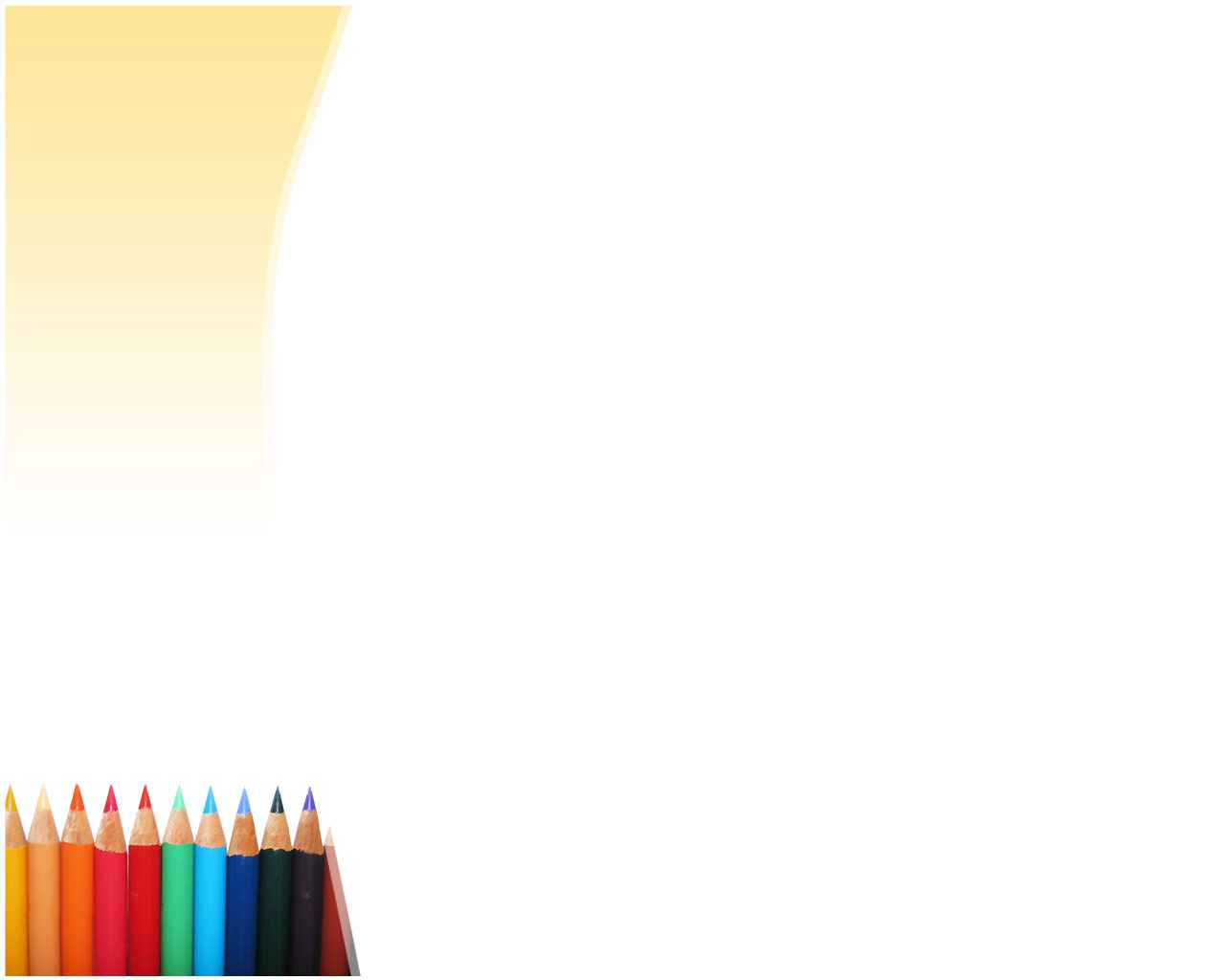 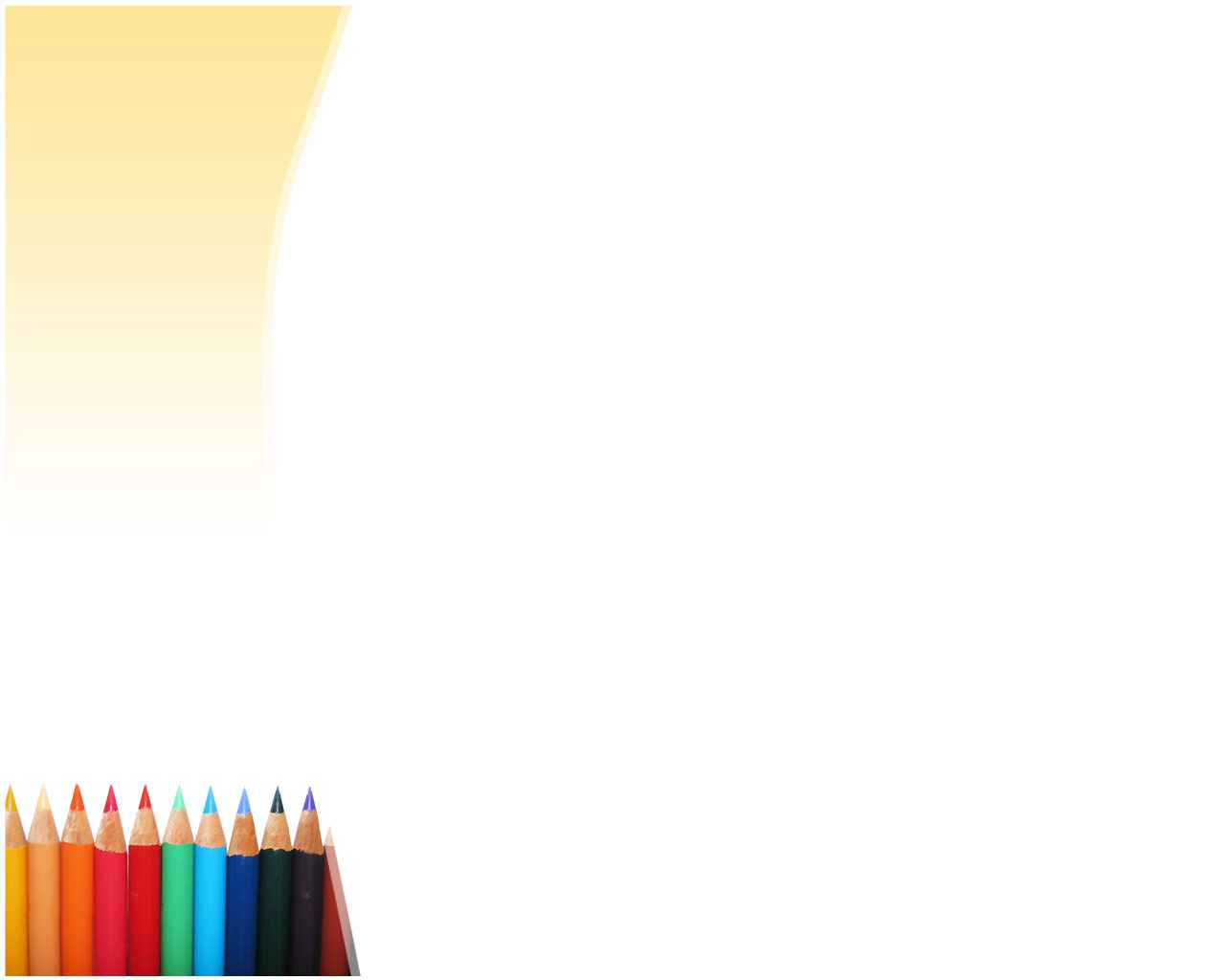 Содержание и формы организации детской деятельности диктуют методы контроля:
Наблюдение педагогического процесса. 
При наблюдении педагогического процесса необходимо определить цель, которая должна способствовать реализации основного содержания плана тематической проверки.
При подготовке к наблюдению важно четко определить, что нужно посмотреть, что должен проанализировать старший воспитатель, и выработать экономичную форму фиксации наблюдения. Предлагаемые унифицированные блок-схемы анализа НОД, воспитетельно-образовательного процесса во второй половине дня, прогулки помогут начинающим старшим воспитателям правильно осуществить эту работу .
В ходе наблюдения не рекомендуется делать замечания педагогу, однако беседы с детьми, просмотр их работ в ходе деятельности будут способствовать получению более полной картины организации и результативности просмотренного.
После наблюдения проводится анализ его с воспитателем, цель которого - показать педагогу, насколько целесообразно построена его работа. Начать лучше с выяснения непонятных моментов, а затем предложить педагогу проанализировать свою работу с позиции поставленных им целей и задач, а также проанализировать соответствие знаний  детей требованиям Программы, и только после этого предложить свой анализ.
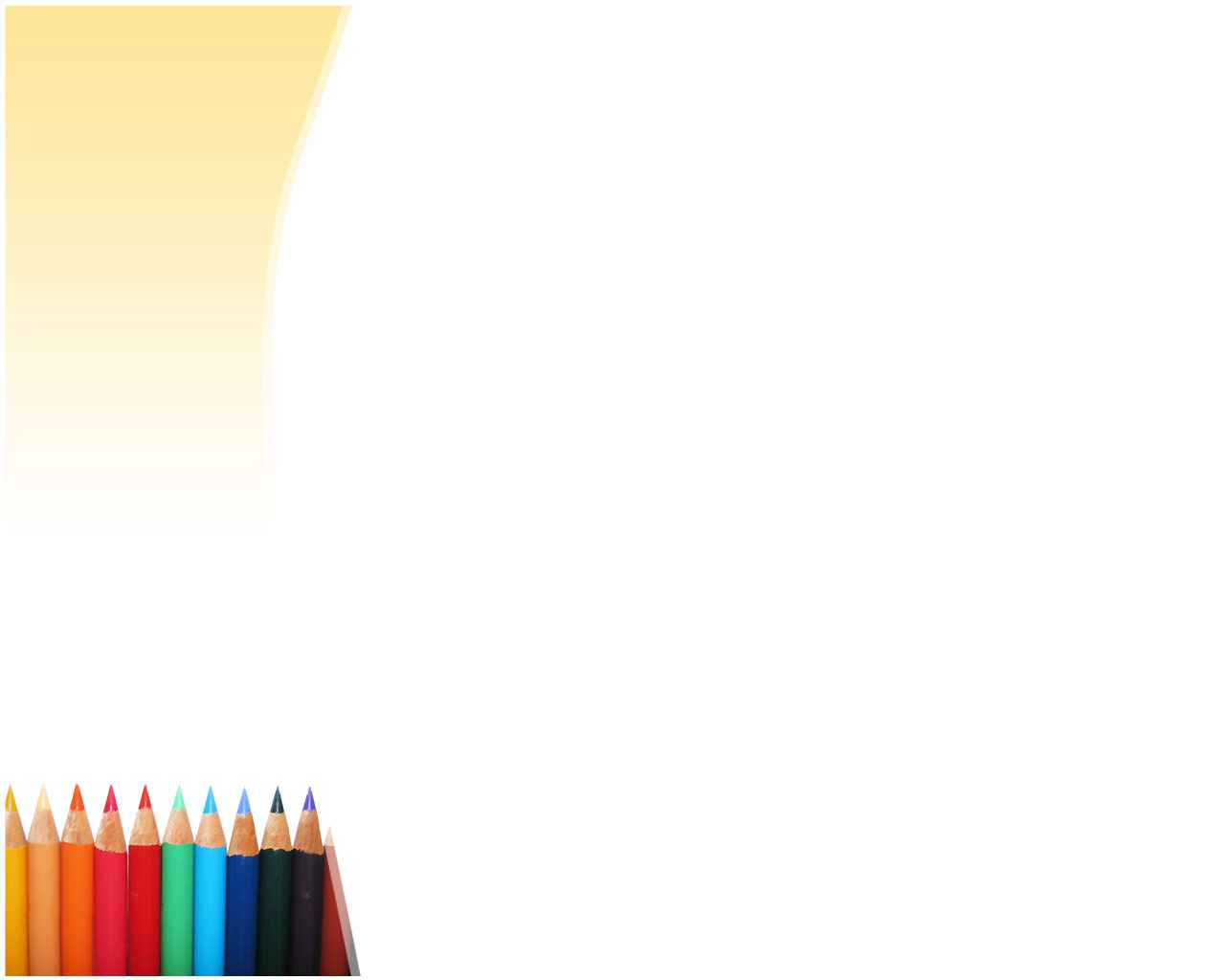 Итоговые мероприятия
	Цель их проведения - оценка уровня выполнения Программы на начало, середину и конец года для дополнения результатов наблюдения педагогического процесса. 
	Итоговые мероприятия проводятся в ходе тематических проверок, а также в тех случаях, когда руководителя беспокоит состояние работы по какому-либо разделу, при проверке реализации предложений тематического контроля, конечного результата работы по определенному разделу программы, время которого четко определено.

Беседы с детьми
	Это один из методов выявления уровня знаний детей группы и каждого ребенка в отдельности, особенно тех детей, которые мало проявляют себя в НОД. Целесообразно иметь перечень вопросов по разным темам в соответствии с Программой, на разные периоды учебного года (начало, середина, конец). Полезно внести их в картотеку, тогда ими можно пользоваться более динамично. Беседы проводятся старшим воспитателем в группе в присутствии воспитателя, ответы фиксируются в блок-схеме.
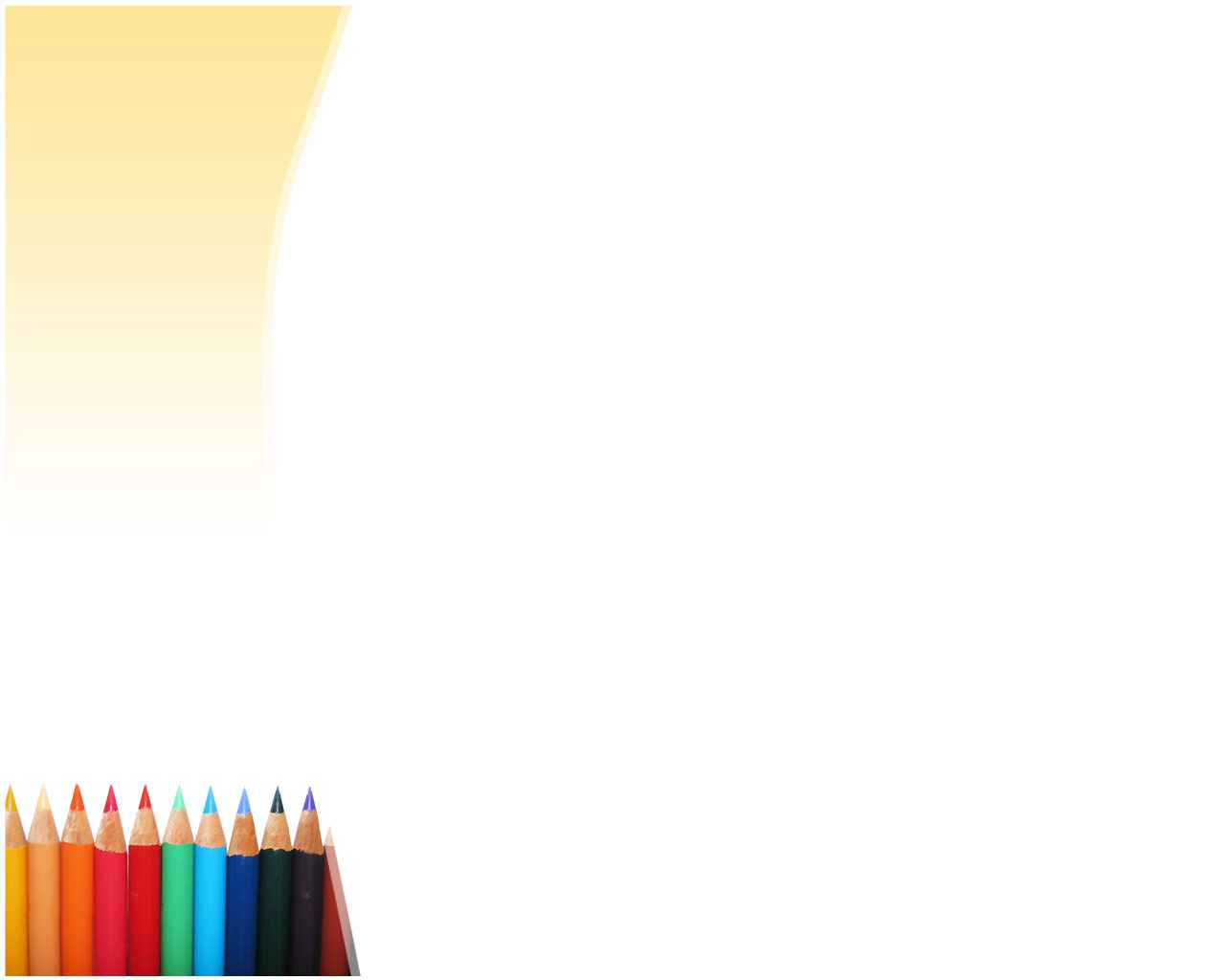 Анализ детских работ
	Для т.д. создания полной картины реализации программы по художественному творчеству анализ детских работ целесообразно проводить не реже одного раза в квартал, а также при просмотре НОД.
	Прежде всего, необходимо уточнить, какими навыками и приемами работы должны владеть дети на данный отрезок времени, соотнести с программным содержанием конкретной НОД , а затем, проанализировав все работы, отметить, сколько детей выполнили и сколько не выполнили программное содержание по каждому пункту, сколько детей выполнили его полностью с позиции изобразительных и технических задач - изображение цвета, формы, величины, строения предмета, передача композиции, движения, соотношение по величине, колорит и
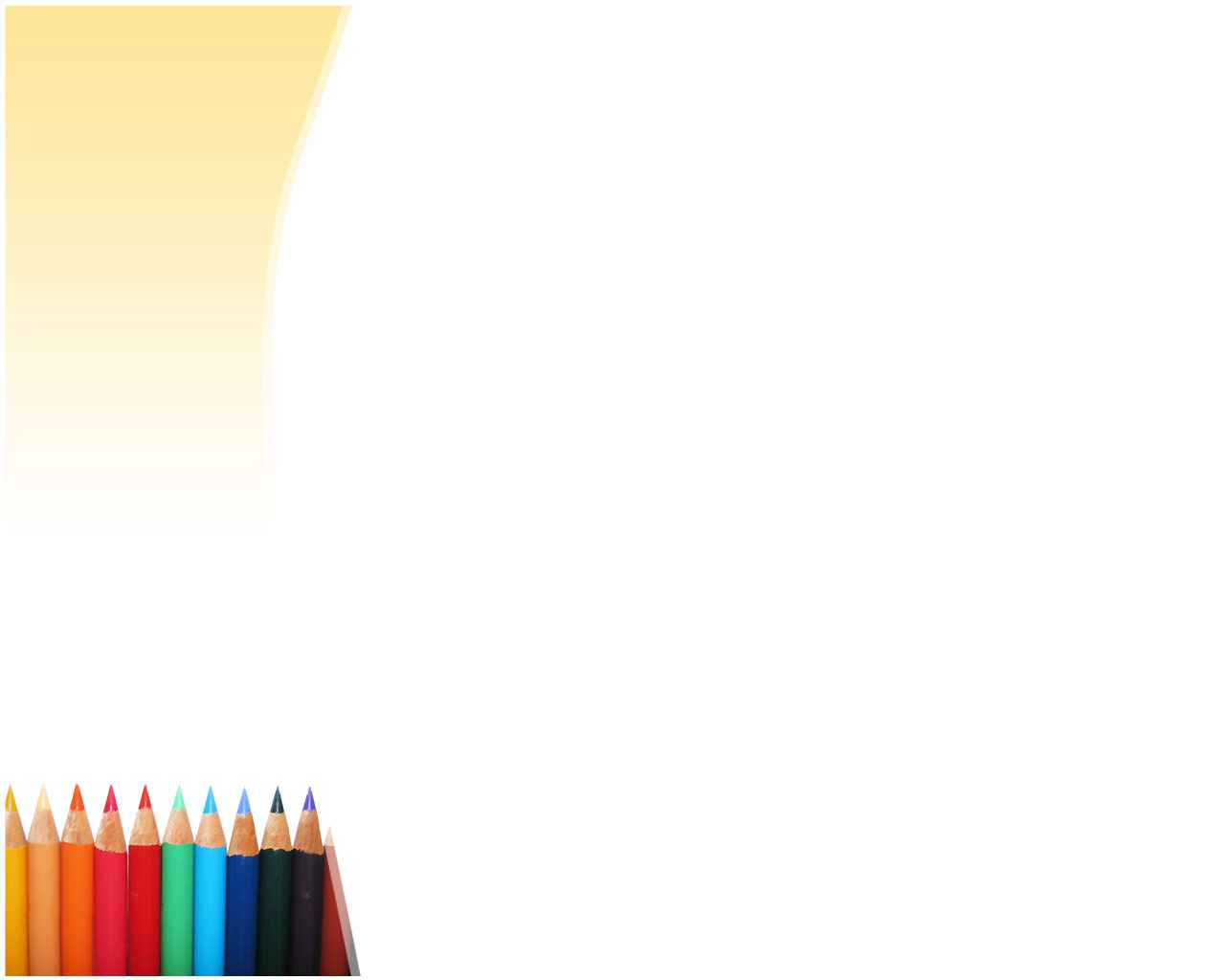 Протокол обследования знаний детей по валеологическому развитию в подготовительной группе
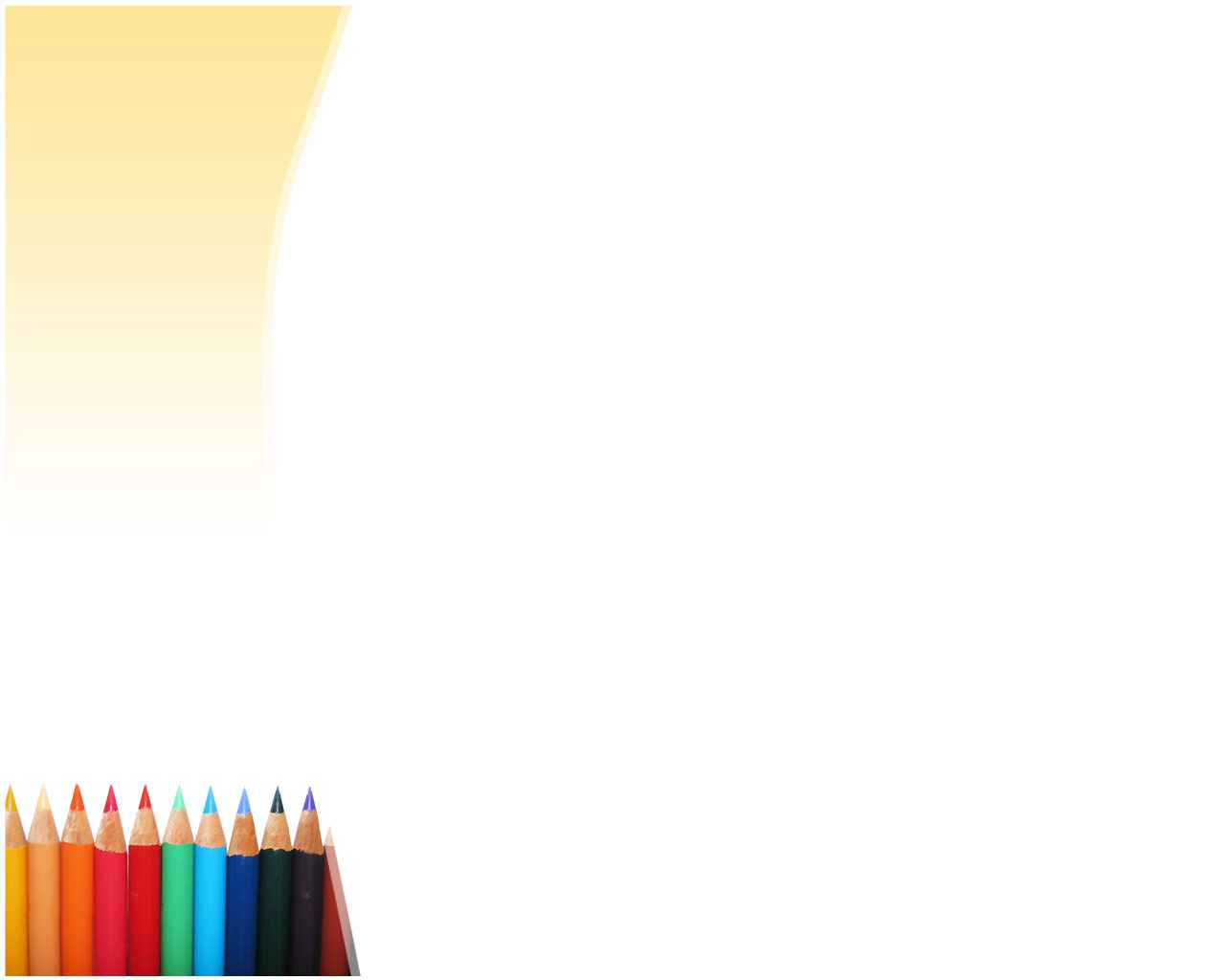 Анализ календарно-тематического планирования
Проверка планов также проводится в ходе тематической проверки, но может осуществляться и как самостоятельный метод контроля. 
		В этом случае она проводится только по конкретным темам, а не вообще как проверка плана в целом, причем за период не менее двух недель. Целесообразно делать сравнительный анализ планов нескольких групп одного возраста. Возможно использование взаимоконтроля и самоанализа плана по предложенным воспитателям вопросам. 
		Фиксировать результаты удобнее в блок-схемах, которые специально разрабатываются старшим воспитателем в зависимости от цели проверки .
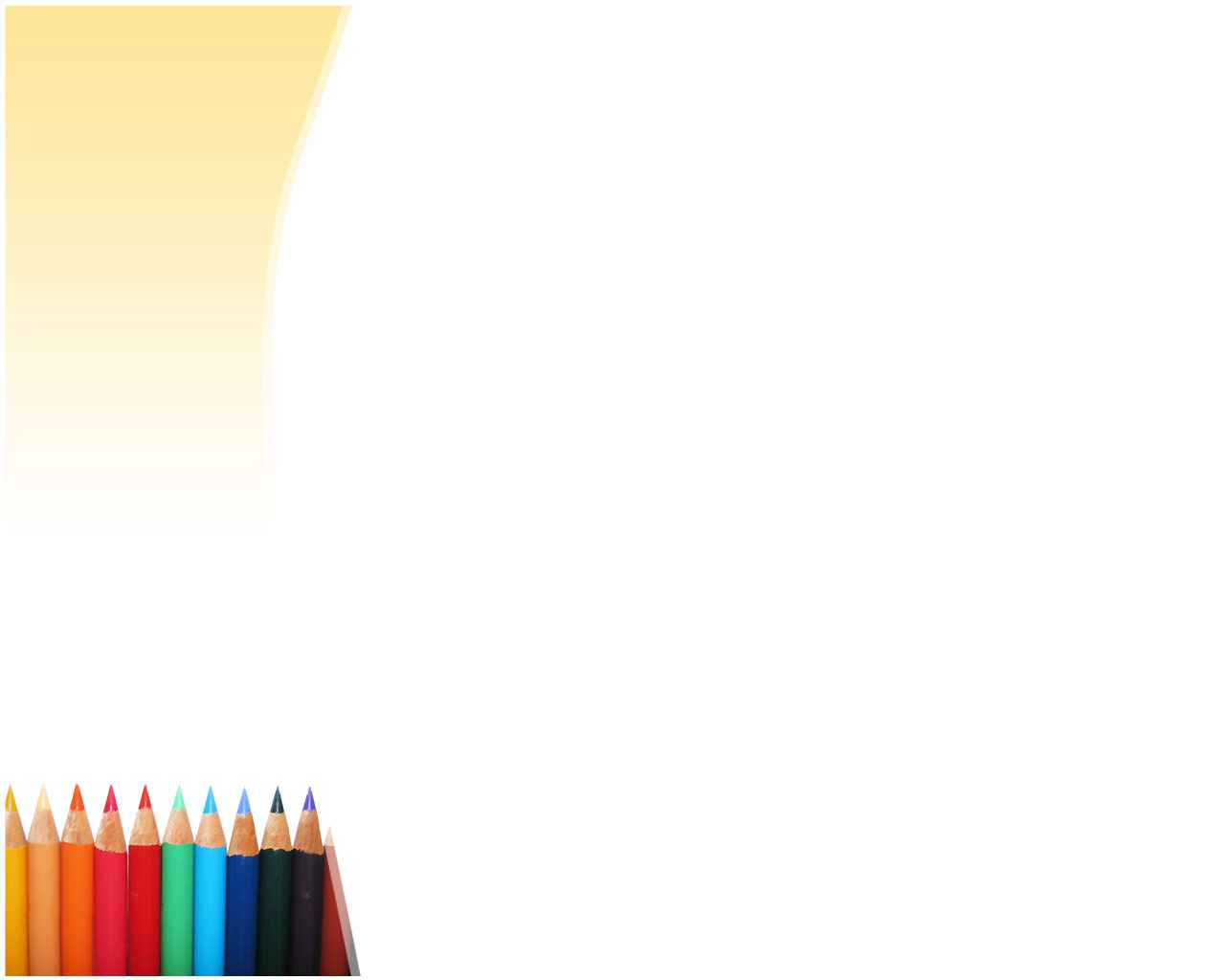 На основании выявленных в ходе проверки причин недостатков педсоветом принимаются конкретные решения, направленные на их устранение. Практика работы показала, что основных причин недостатков в реализации программы может быть пять. В зависимости от этого и формулируются решения педсовета.
если причиной недостатков являются отсутствие необходимых условий, в решение педсовета вносится пункт об их создании;
при слабом владении педагогами методикой работы по проблеме необходимо предусмотреть систему оказания помощи педагогам по овладению этой методикой;
недостаток знаний о современных подходах к решению проблемы, новых приемах и педагогических технологиях возможно компенсировать через соответствующие семинары, открытые просмотры и другие формы оказания помощи;
при отсутствии системы работы в решении педсовета необходимо предусмотреть мероприятия по овладению педагогами этой системой через проведение семинаров, составление перспективных планов работы по теме и т.д.;
если педагоги недобросовестно относятся к своим обязанностям (знают методику, умеют осуществлять педагогический процесс, но не делают этого) в решение педсовета целесообразно включить пункт о проведении повторного контроля. Кроме этого руководитель вправе принять и другие управленческие решения.
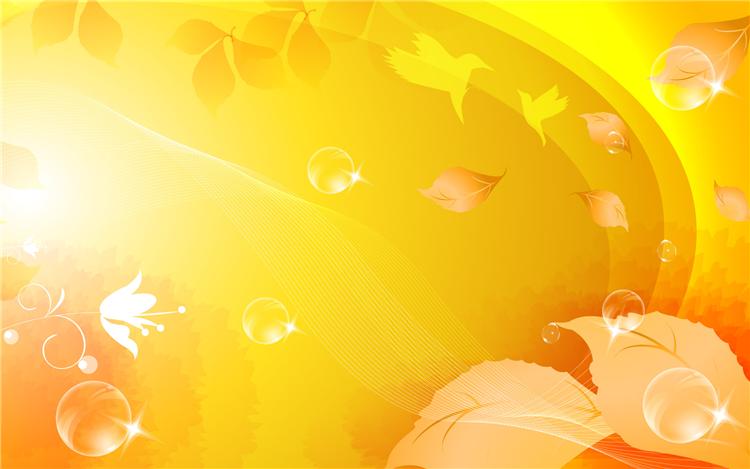 Спасибо за внимание
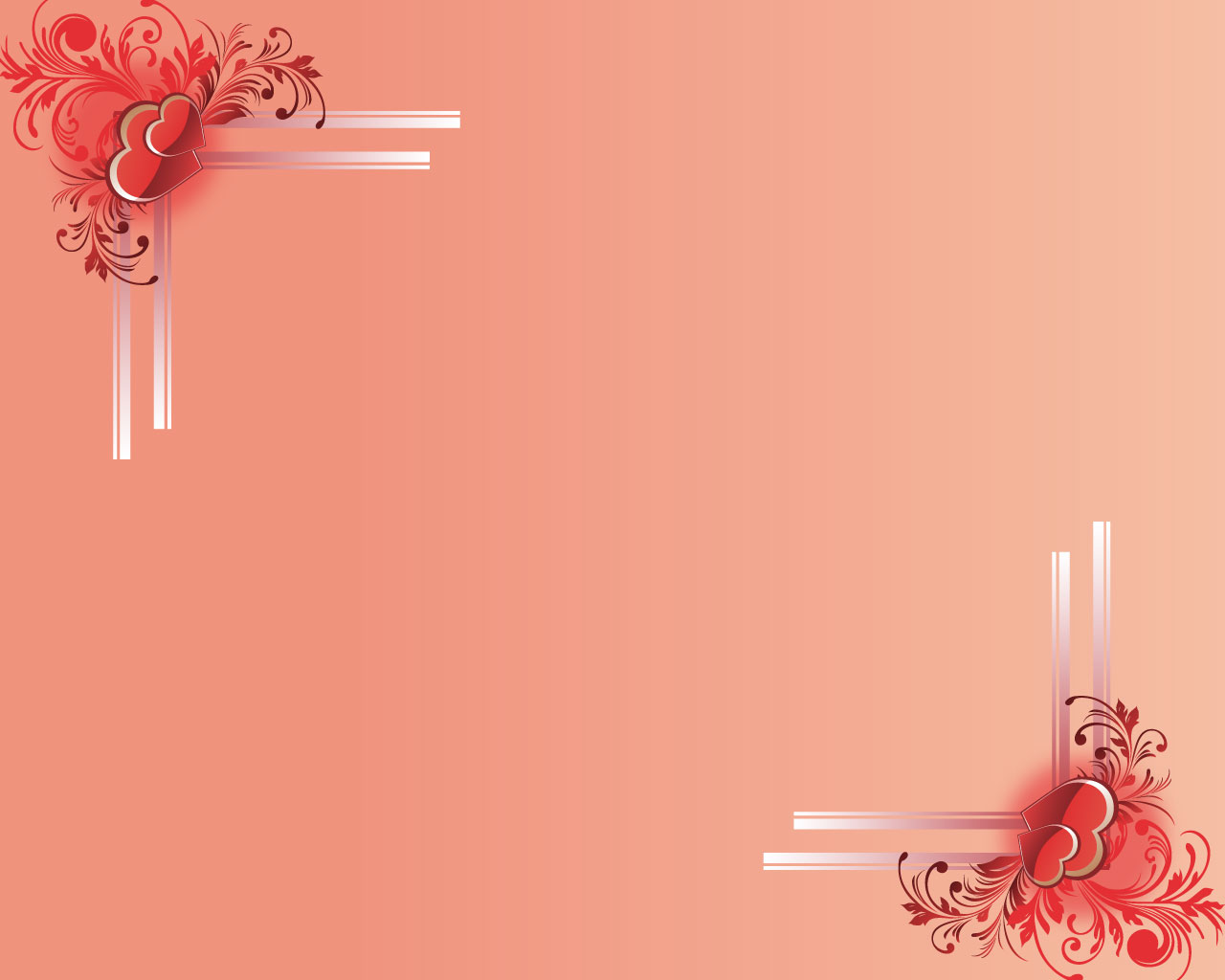 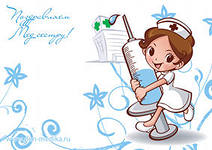 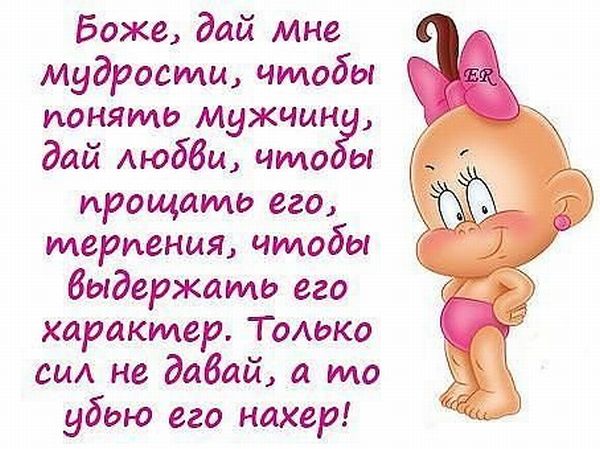 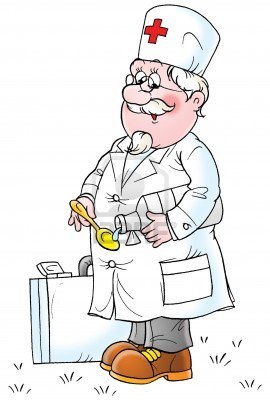 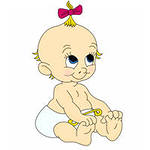